Figure 1. Relationships between competencies, foundational knowledge, practice standards, and application context.
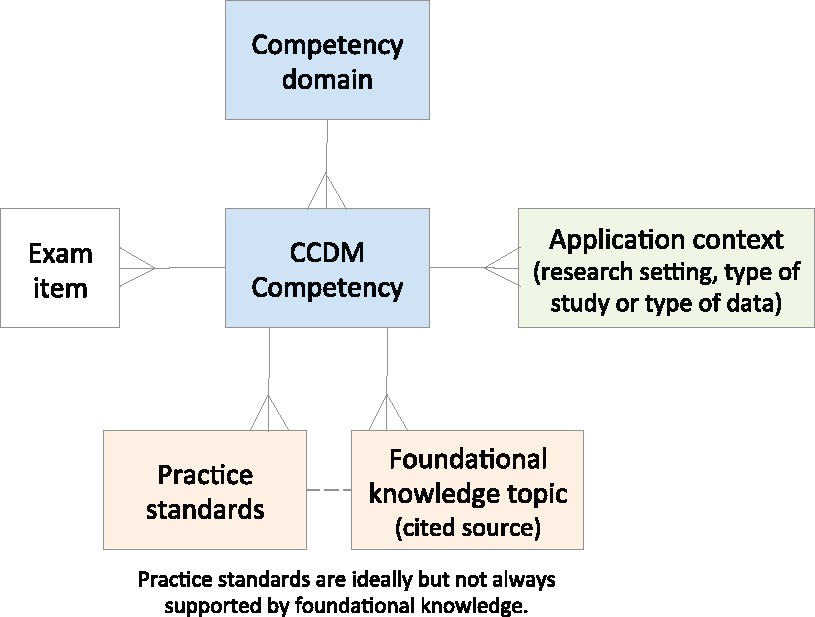 J Am Med Inform Assoc, Volume 24, Issue 4, July 2017, Pages 737–745, https://doi.org/10.1093/jamia/ocw179
The content of this slide may be subject to copyright: please see the slide notes for details.
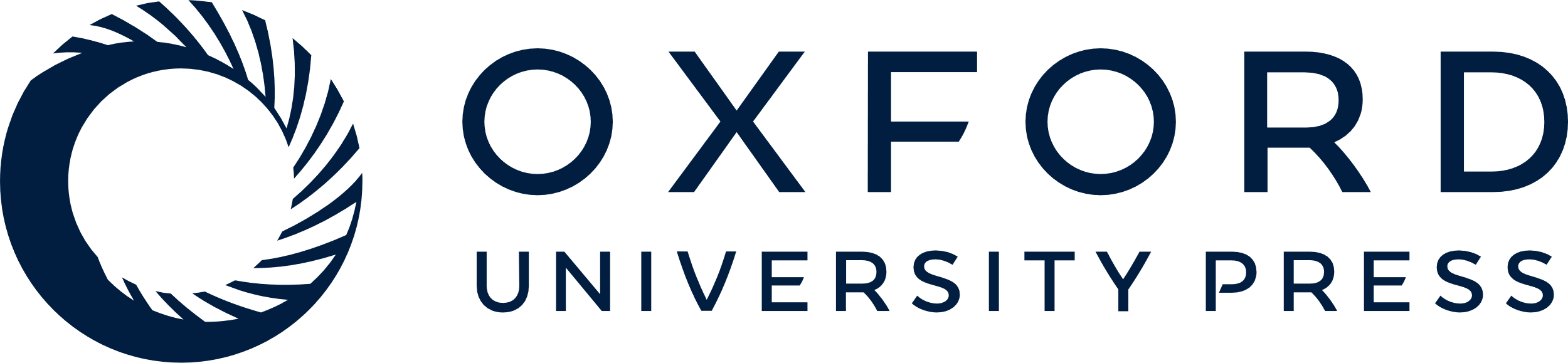 [Speaker Notes: Figure 1. Relationships between competencies, foundational knowledge, practice standards, and application context.


Unless provided in the caption above, the following copyright applies to the content of this slide: © The Author 2017. Published by Oxford University Press on behalf of the American Medical Informatics Association. All rights reserved. For Permissions, please email: journals.permissions@oup.com]
Figure 2. Types of studies for which respondents manage data.
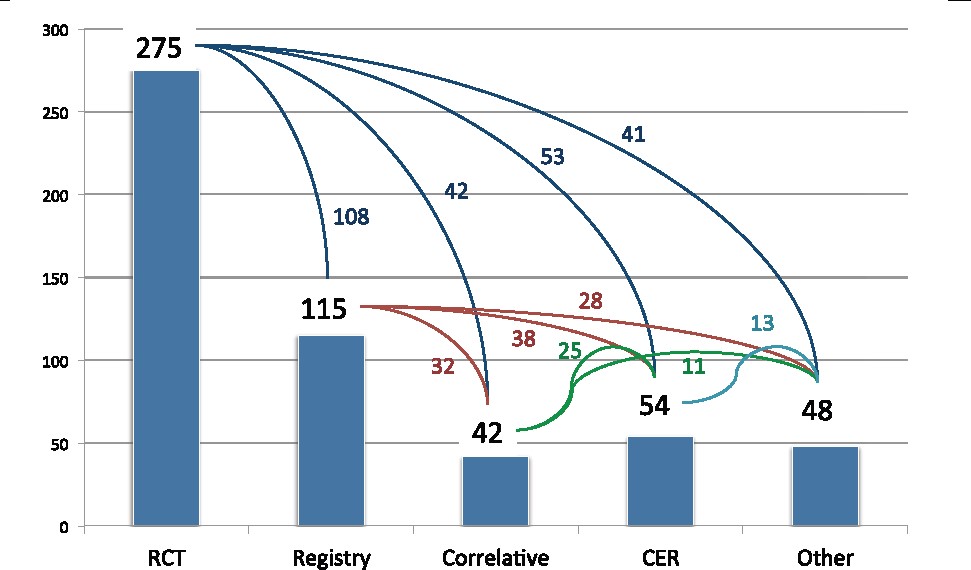 J Am Med Inform Assoc, Volume 24, Issue 4, July 2017, Pages 737–745, https://doi.org/10.1093/jamia/ocw179
The content of this slide may be subject to copyright: please see the slide notes for details.
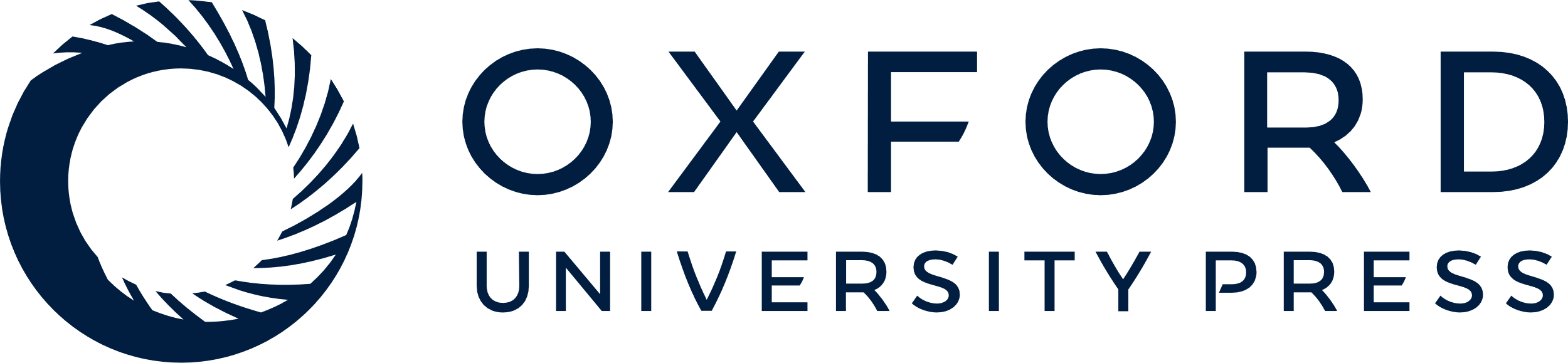 [Speaker Notes: Figure 2. Types of studies for which respondents manage data.


Unless provided in the caption above, the following copyright applies to the content of this slide: © The Author 2017. Published by Oxford University Press on behalf of the American Medical Informatics Association. All rights reserved. For Permissions, please email: journals.permissions@oup.com]
Figure 3. Types of data managed by respondents.
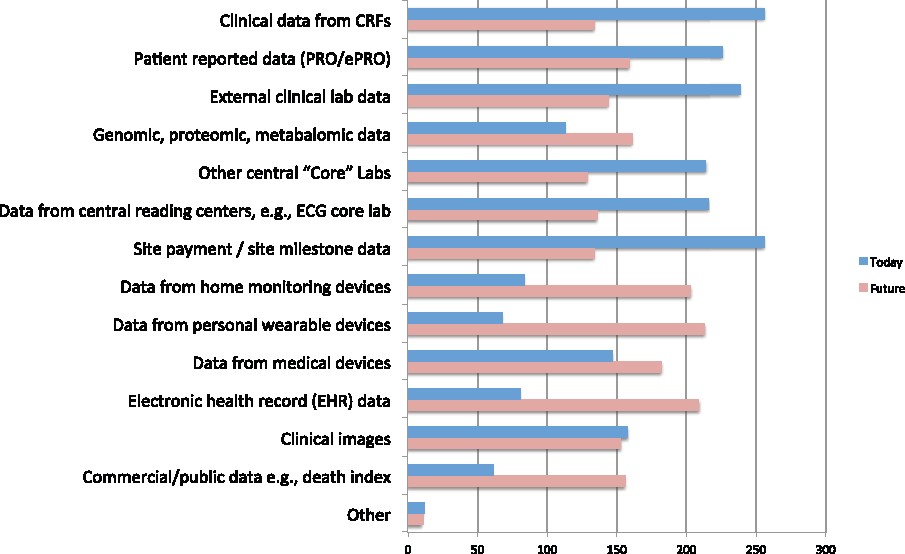 J Am Med Inform Assoc, Volume 24, Issue 4, July 2017, Pages 737–745, https://doi.org/10.1093/jamia/ocw179
The content of this slide may be subject to copyright: please see the slide notes for details.
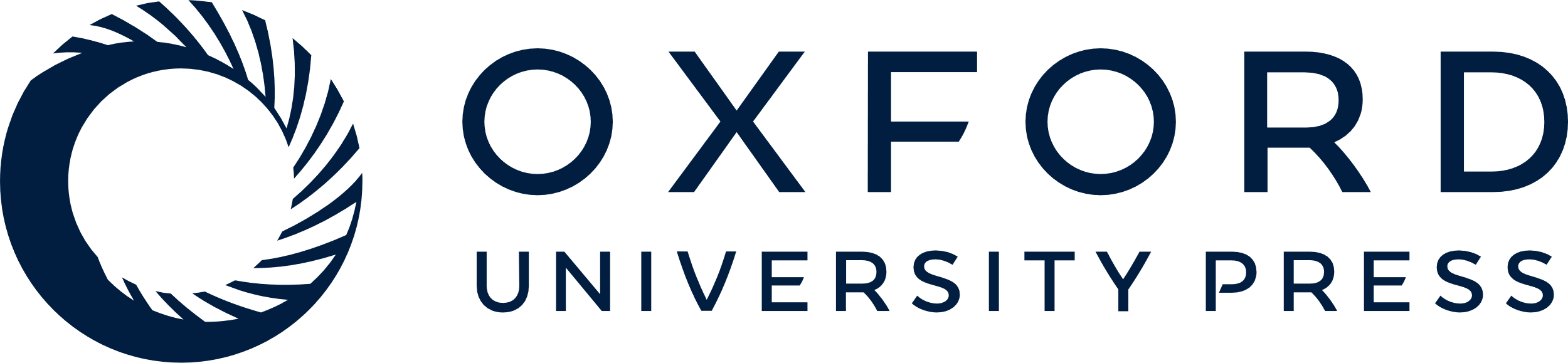 [Speaker Notes: Figure 3. Types of data managed by respondents.


Unless provided in the caption above, the following copyright applies to the content of this slide: © The Author 2017. Published by Oxford University Press on behalf of the American Medical Informatics Association. All rights reserved. For Permissions, please email: journals.permissions@oup.com]
Figure 4. Job tasks indicated by respondents.
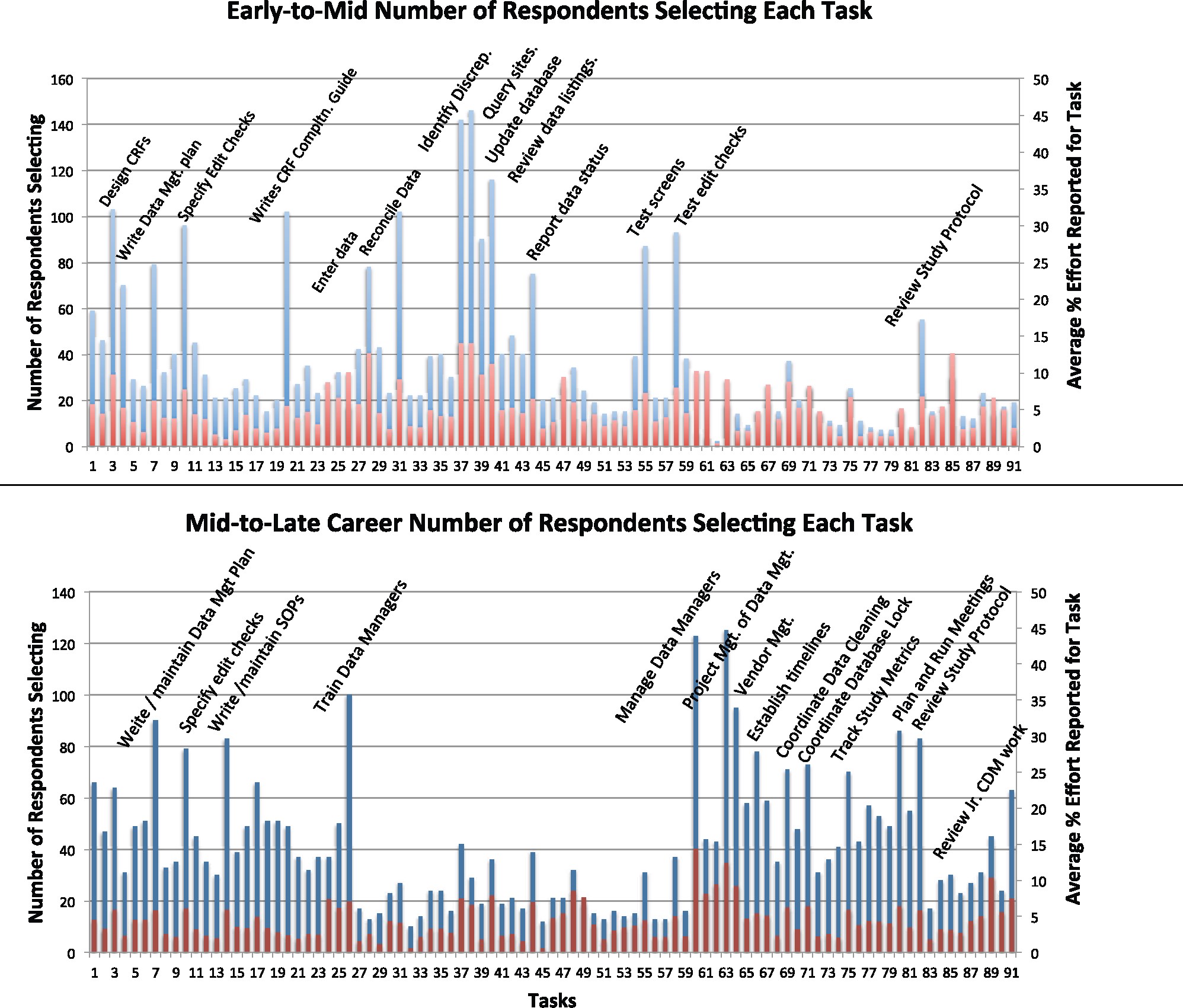 J Am Med Inform Assoc, Volume 24, Issue 4, July 2017, Pages 737–745, https://doi.org/10.1093/jamia/ocw179
The content of this slide may be subject to copyright: please see the slide notes for details.
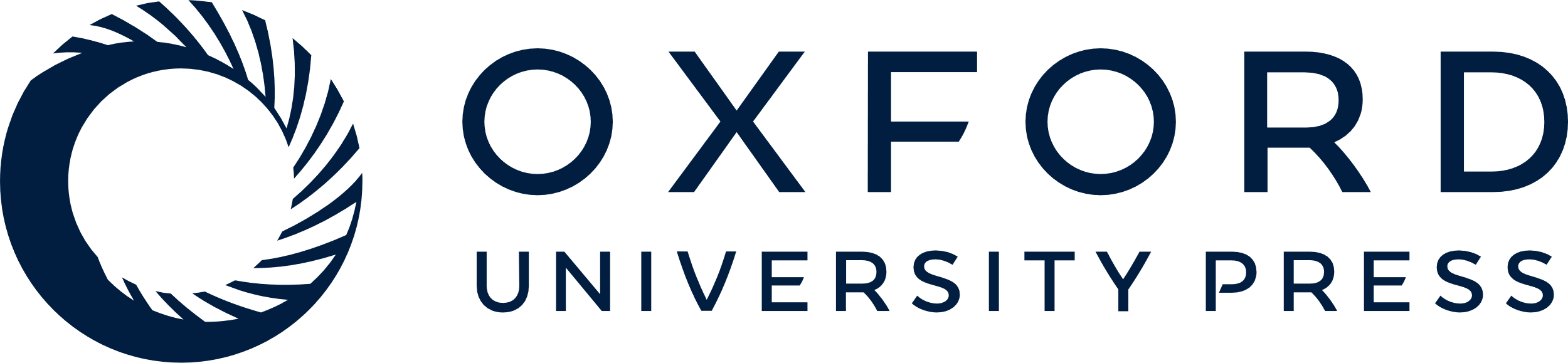 [Speaker Notes: Figure 4. Job tasks indicated by respondents.


Unless provided in the caption above, the following copyright applies to the content of this slide: © The Author 2017. Published by Oxford University Press on behalf of the American Medical Informatics Association. All rights reserved. For Permissions, please email: journals.permissions@oup.com]